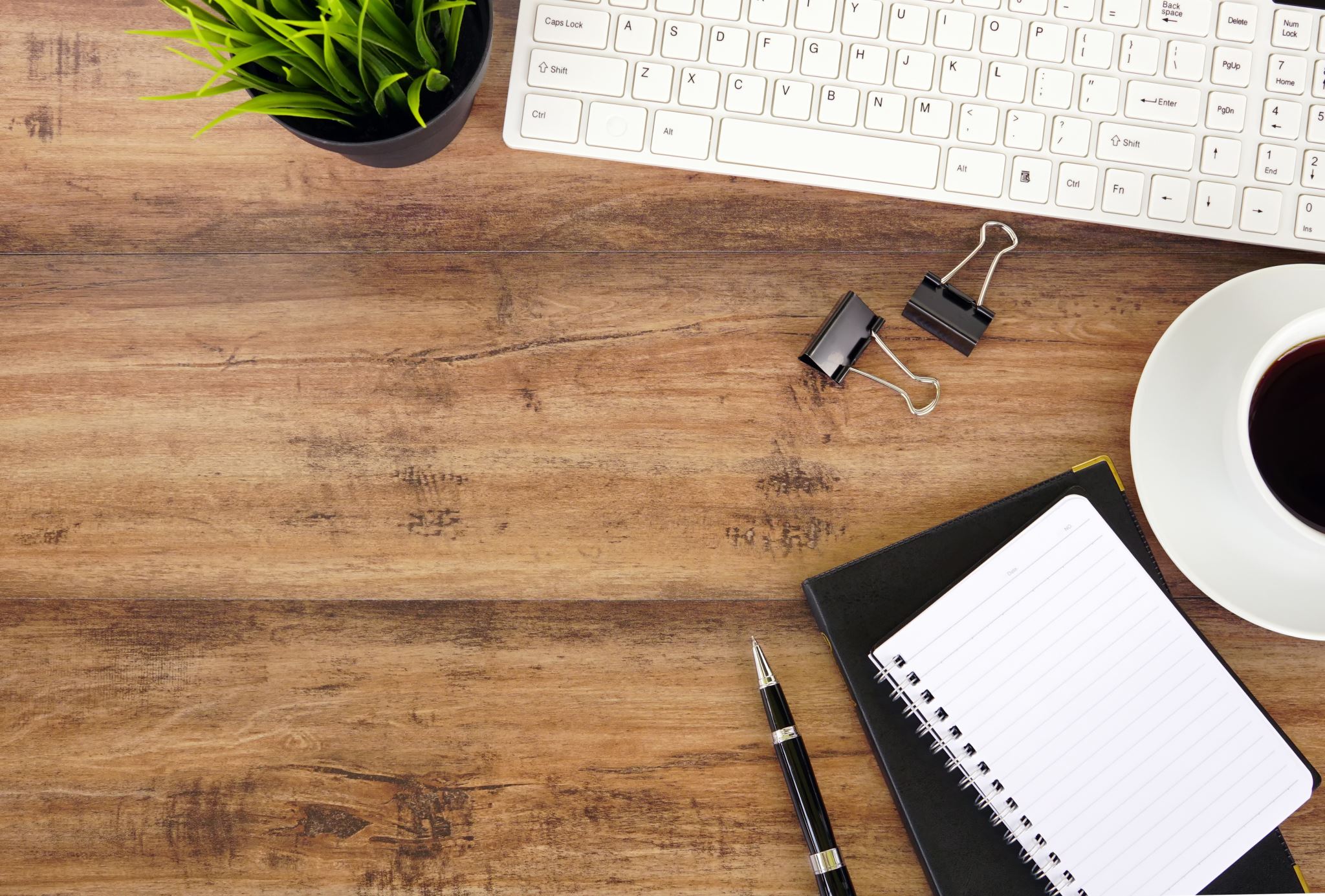 MAKING THE MOST OF NEW TECHNOLOGIES, APPS AND SOCIAL MEDIA IN THE CLASSROOM
TENERIFE, 7. – 13. TRAVNJA
CILJEVI TEČAJA
APLIKACIJE I ALATI S KOJIMA SMO SE UPOZNALI NA TEČAJU SU:
https://padlet.com/iclofent/new-tech-04-24-tqbe8encddwrb9ry
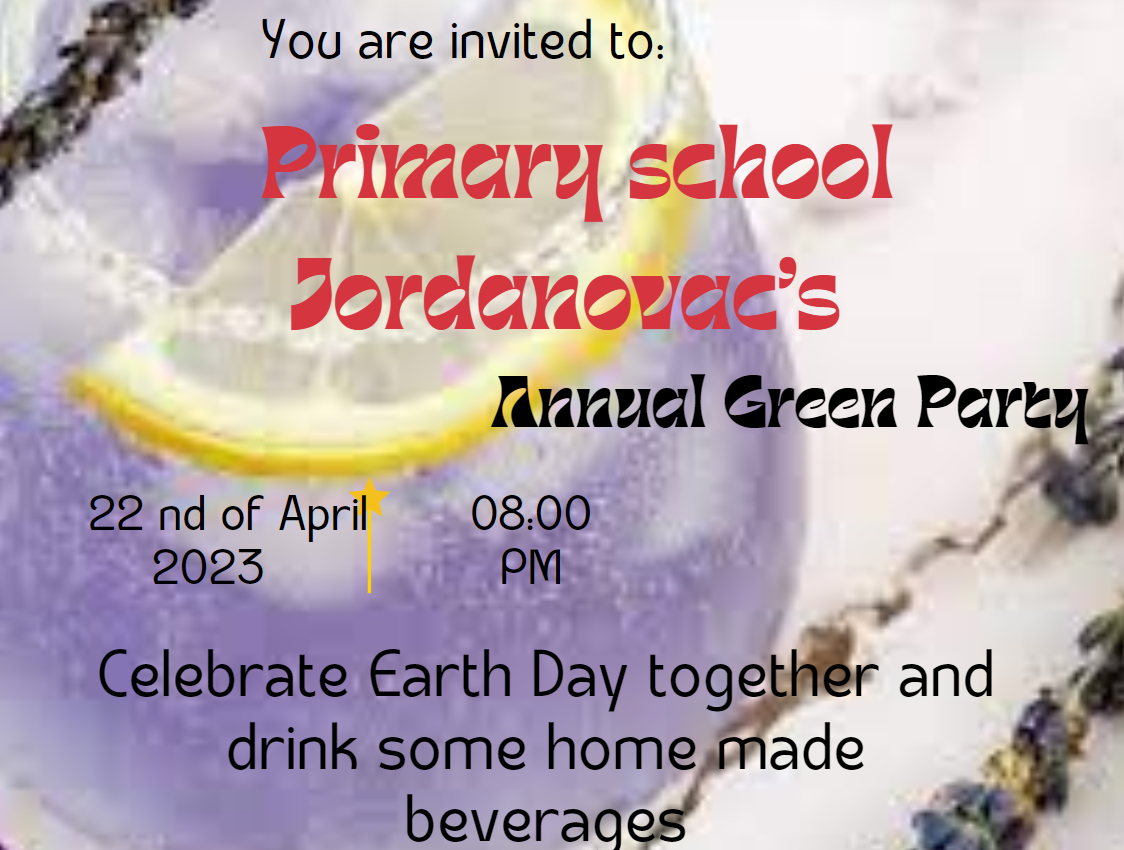 CANVA
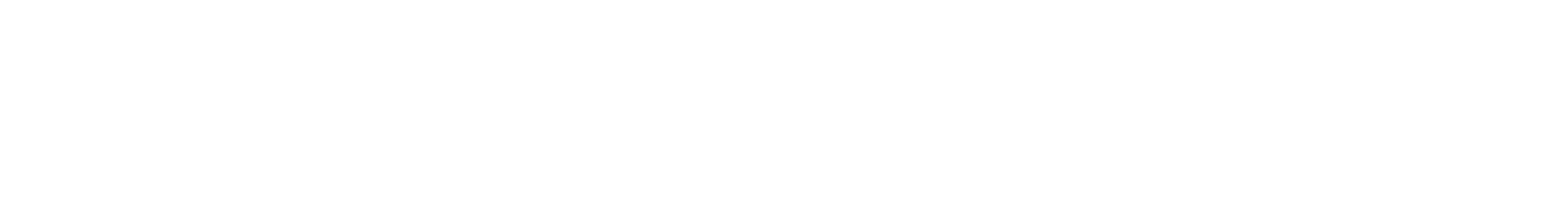 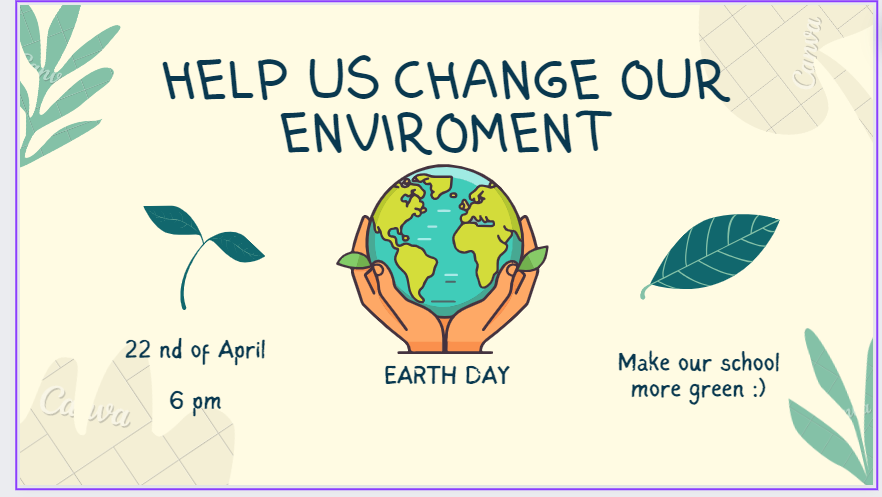 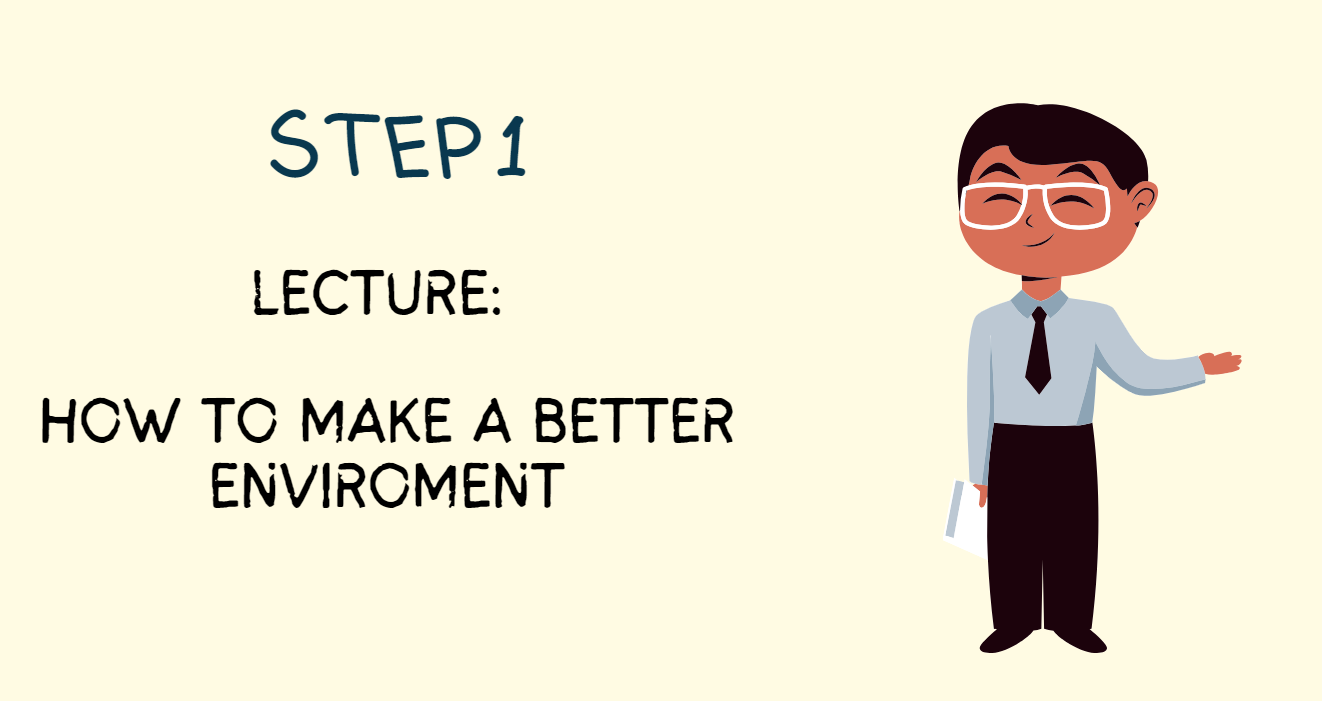 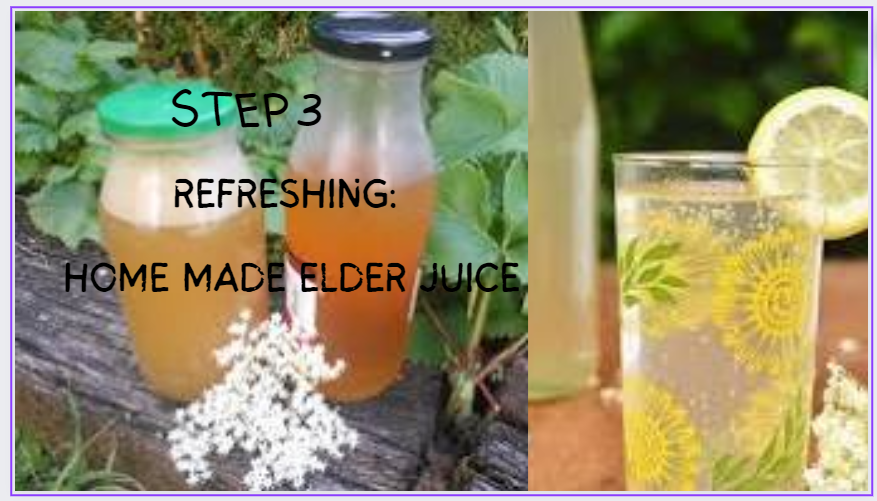 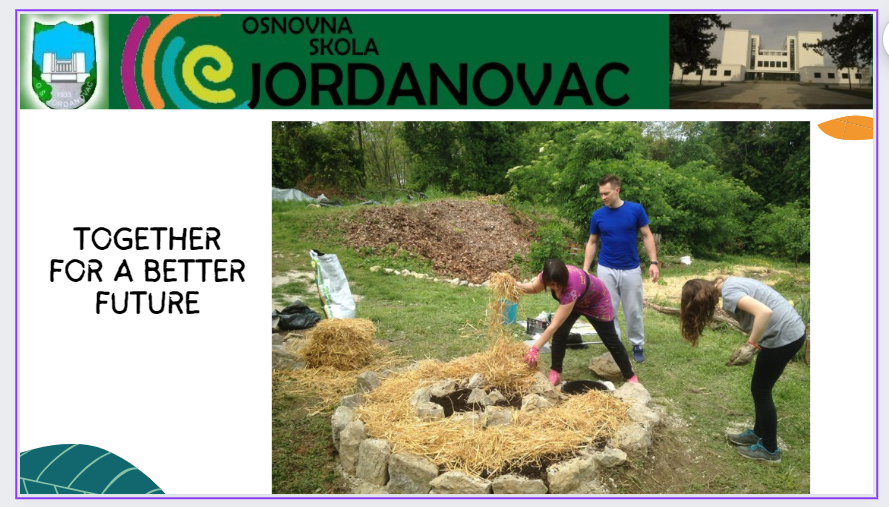 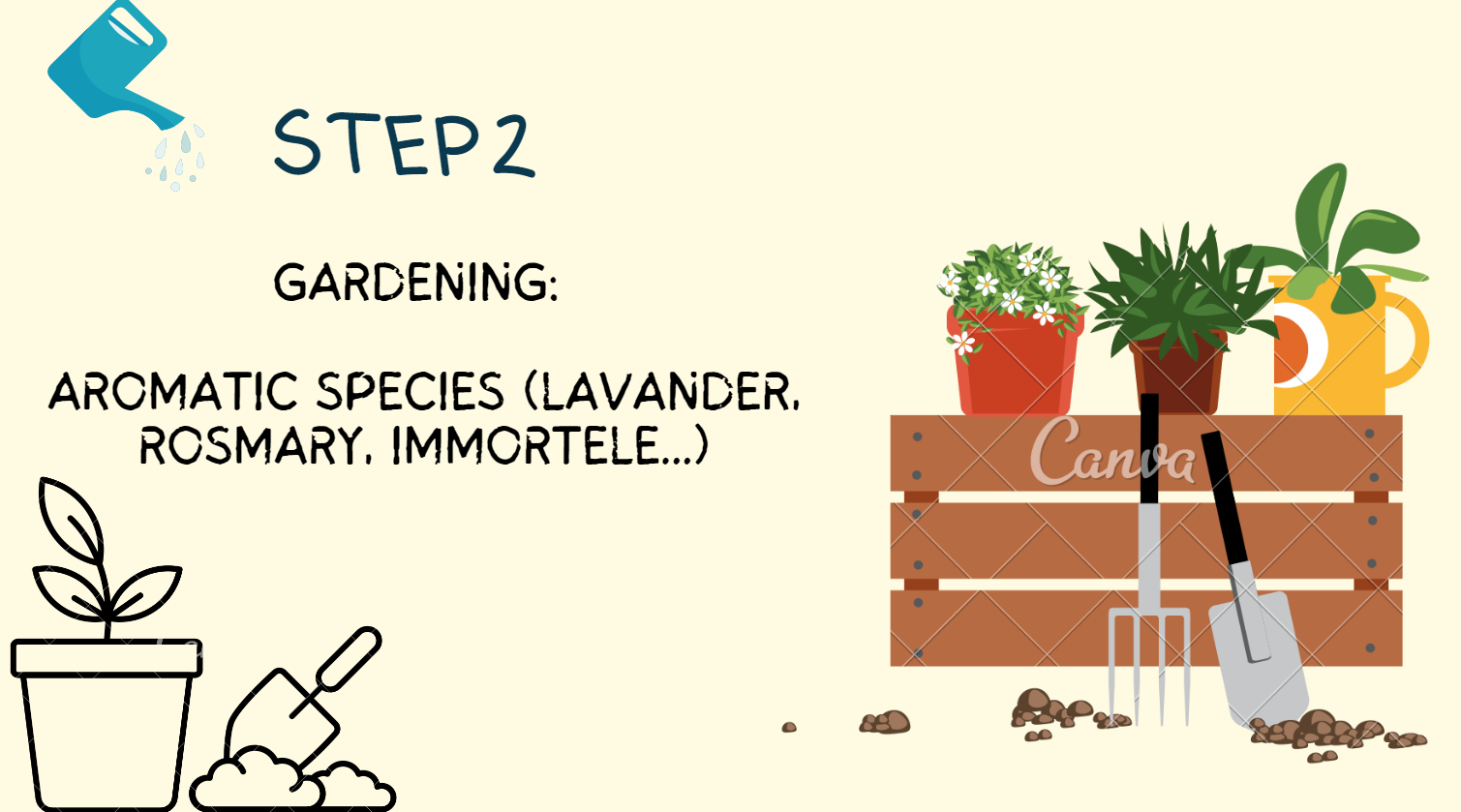 https://www.canva.com/design/DAGCL0EK12Y/Hkfx86fSrlvFZzeadwVAzQ/view?utm_content=DAGCL0EK12Y&utm_campaign=designshare&utm_medium=link&utm_source=editor#5
https://app.genial.ly/editor/6618fd2f62422e00141fd620
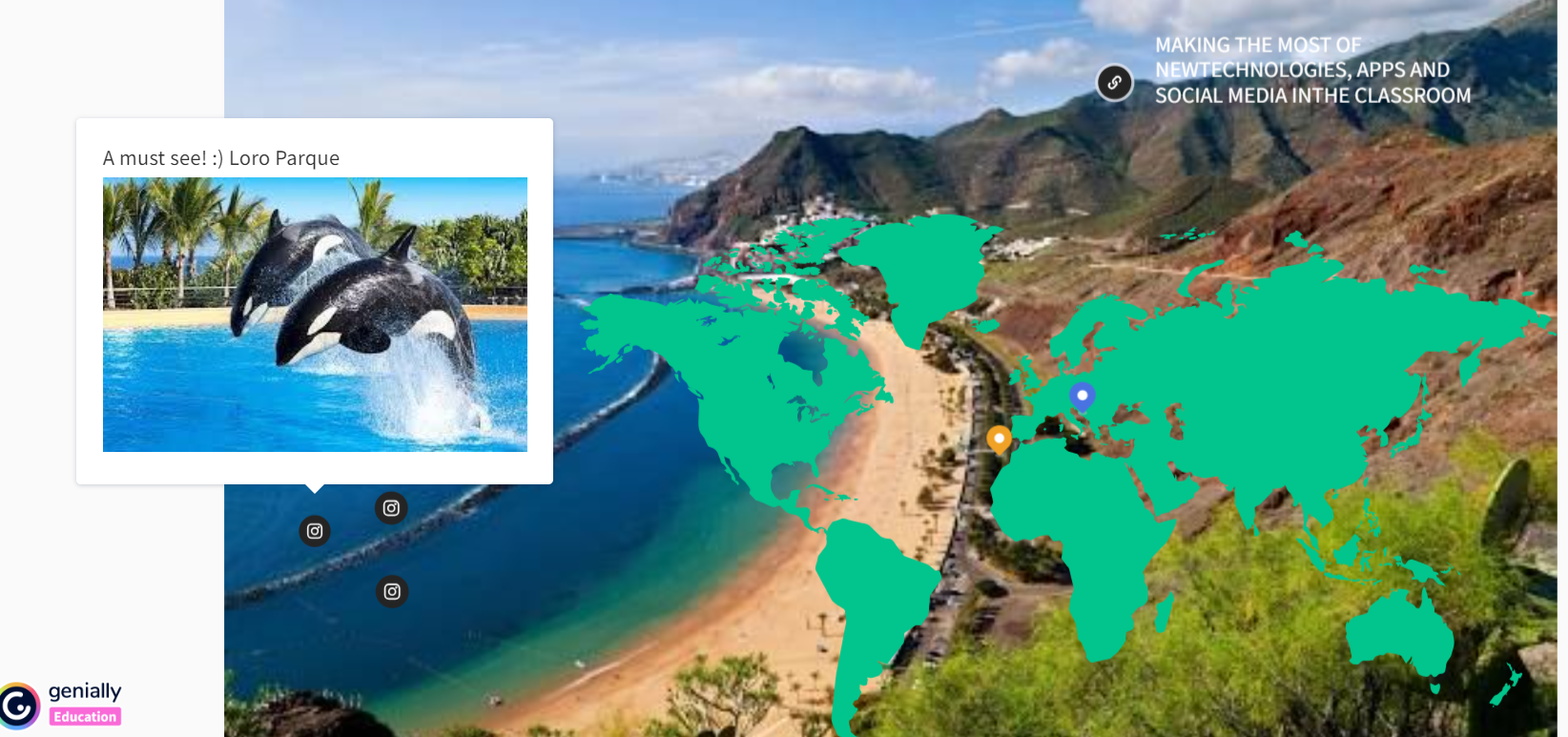 GENIALLY
FIGJAM
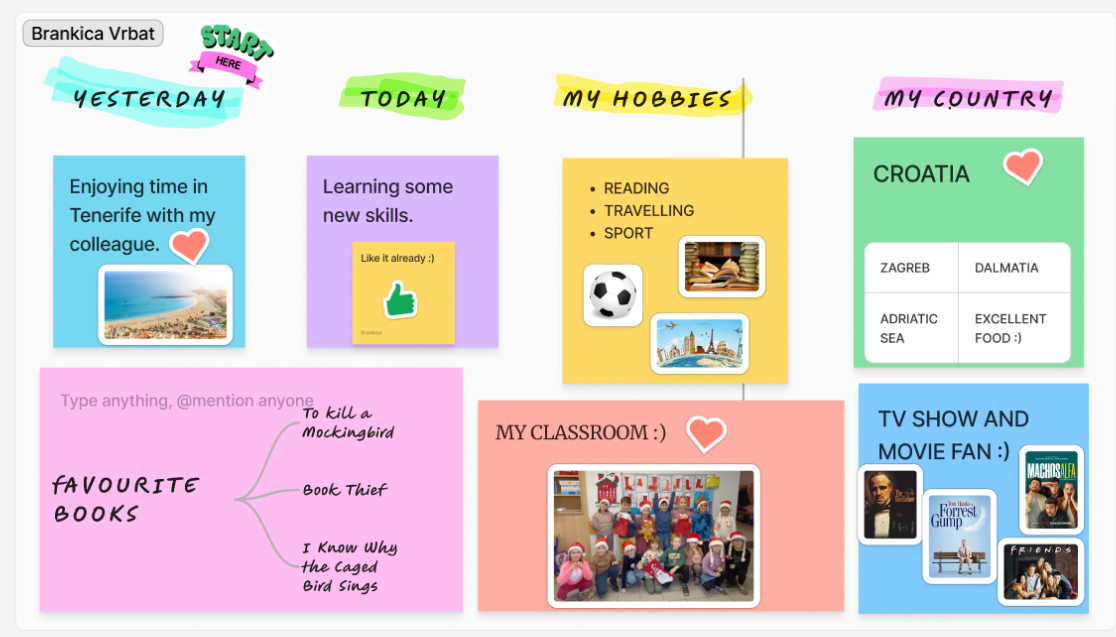 PADLET
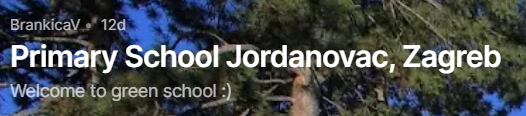 https://padlet.com/BrankicaV/primary-school-jordanovac-zagreb-h7leia0mhqs5rwnw
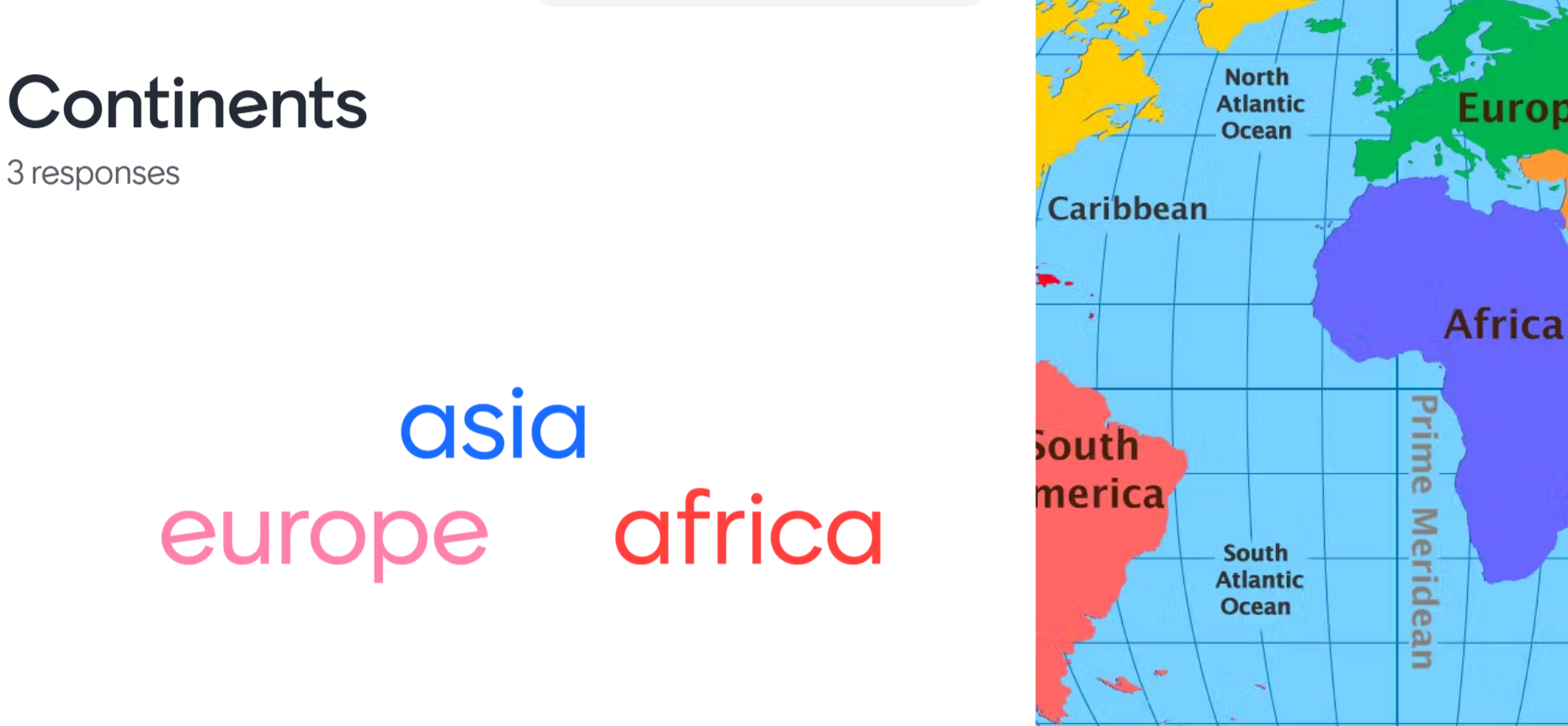 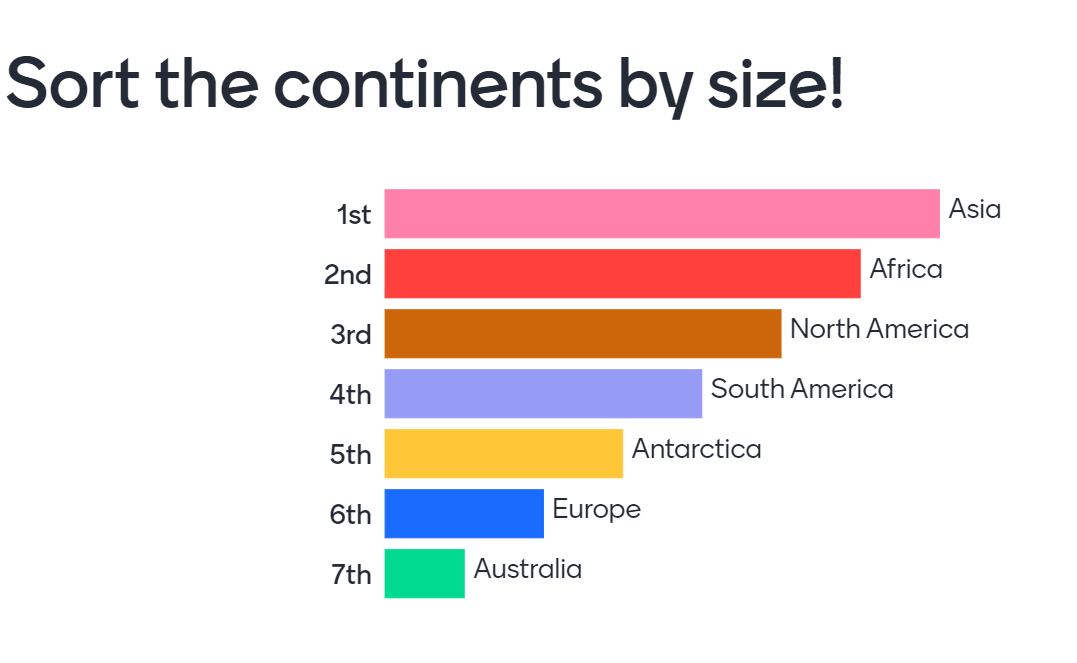 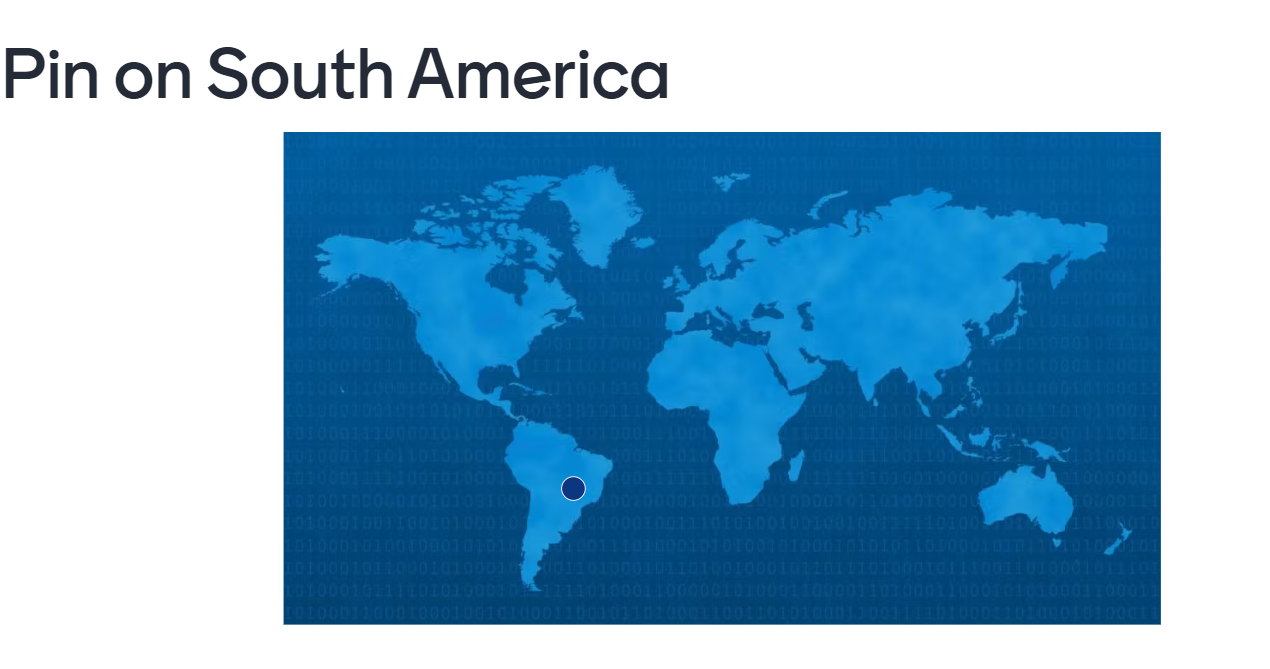 MENTIMETER
https://www.mentimeter.com/app/presentation/alrjjoon4a9mgn5wc1nf6nmafpdgp6hm/heji23gemya1
https://www.baamboozle.com/mygames
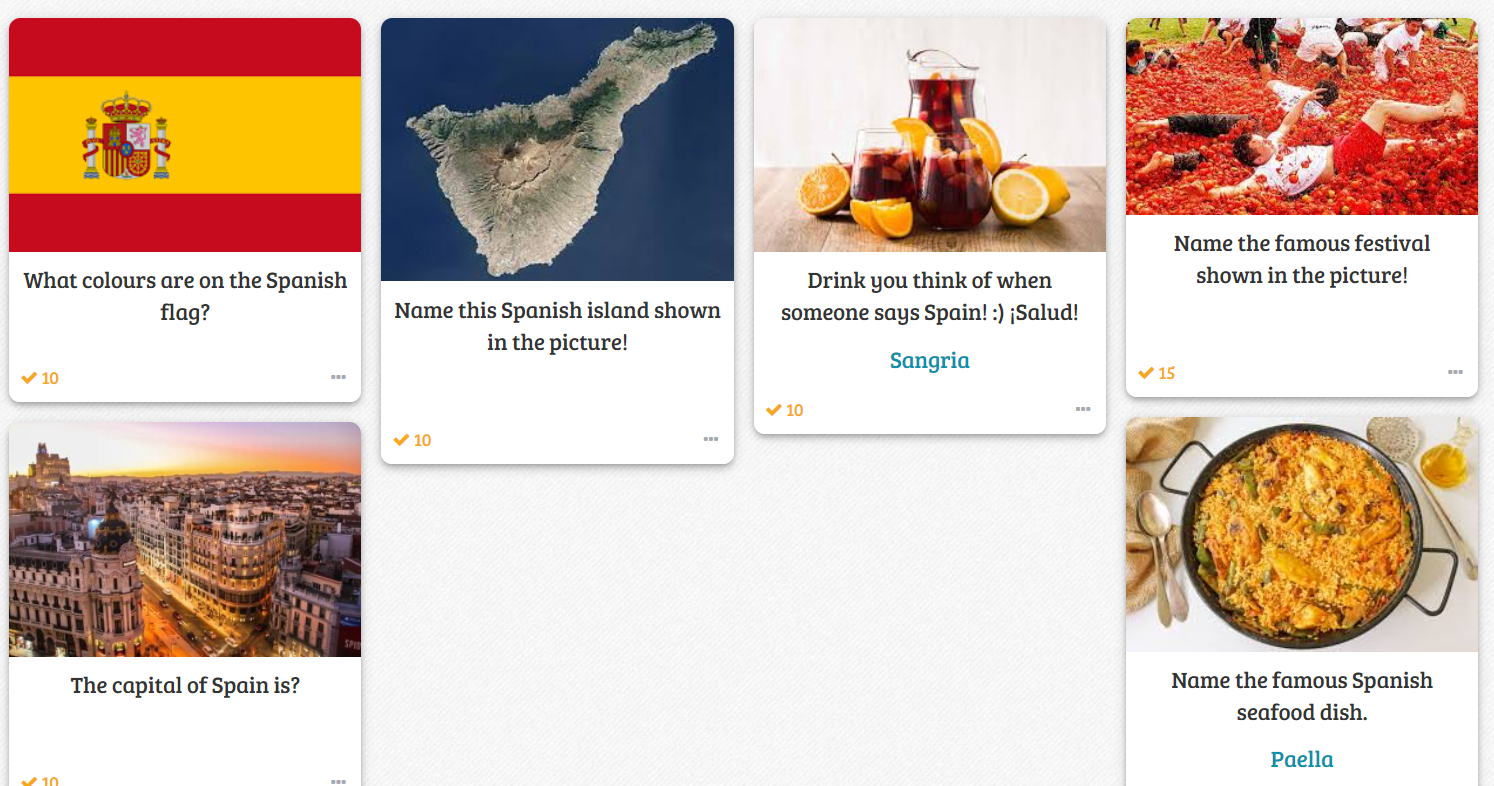 BAAMBOOZLE
TED-ED
https://ed.ted.com/on/hOuesWre
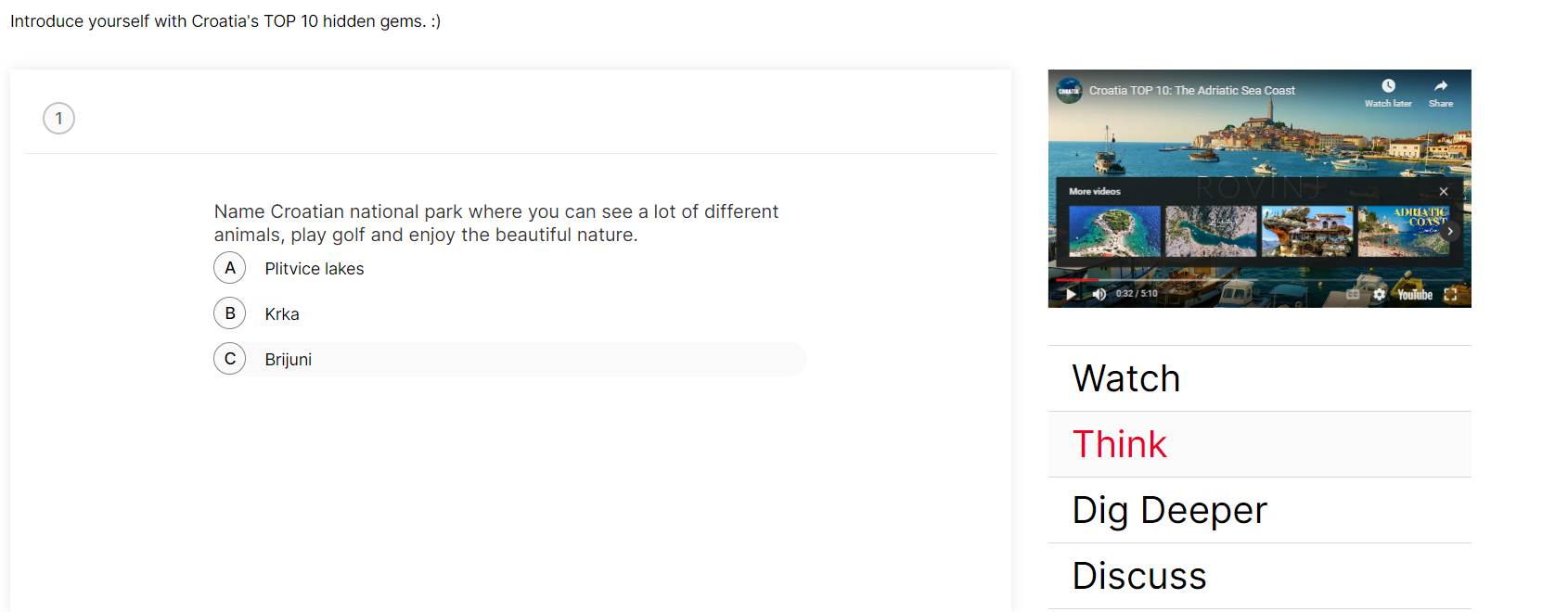 ACTIONBOUND
https://en.actionbound.com/qrcodes/things-to-do-in-tenerife
WORLDWALL
https://wordwall.net/resource/17205471/hrvatski-jezik/lektira-tri-medvjeda-i-gitara
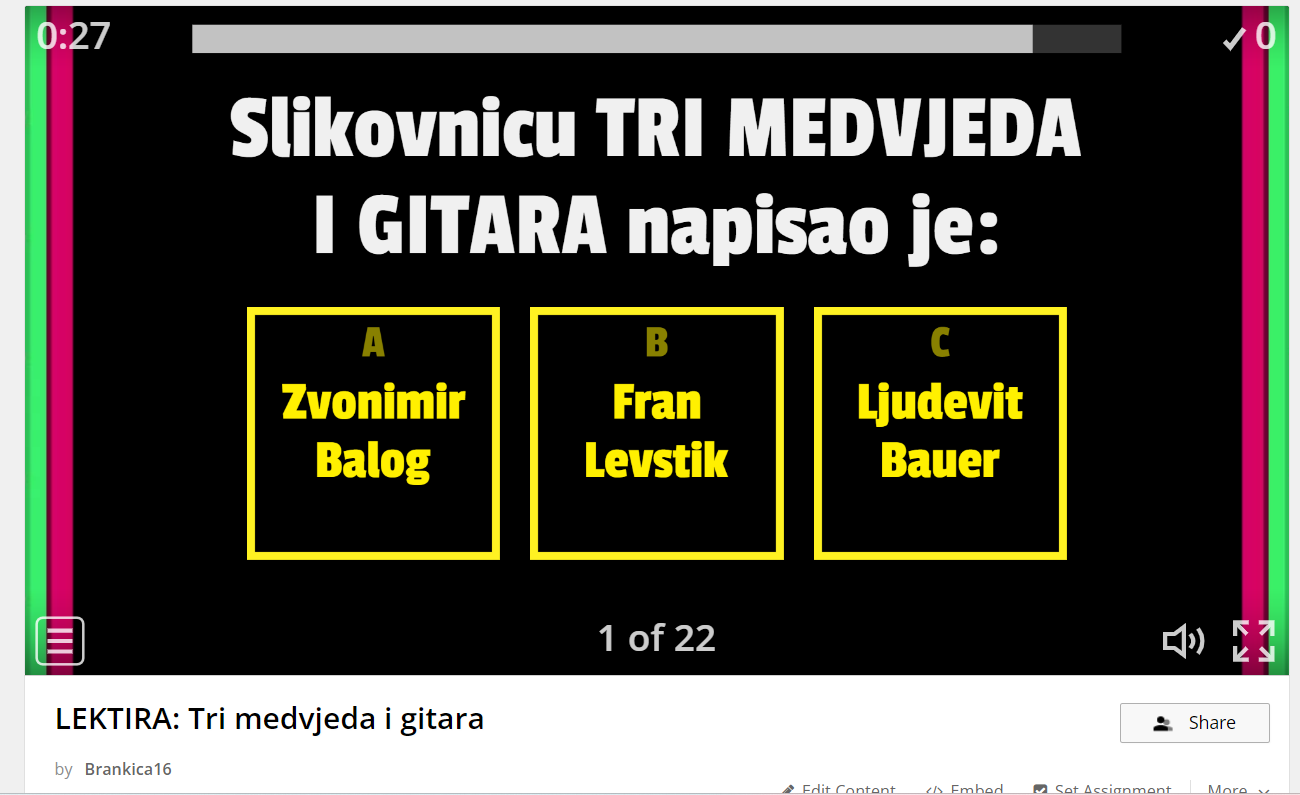 BOOK CREATOR
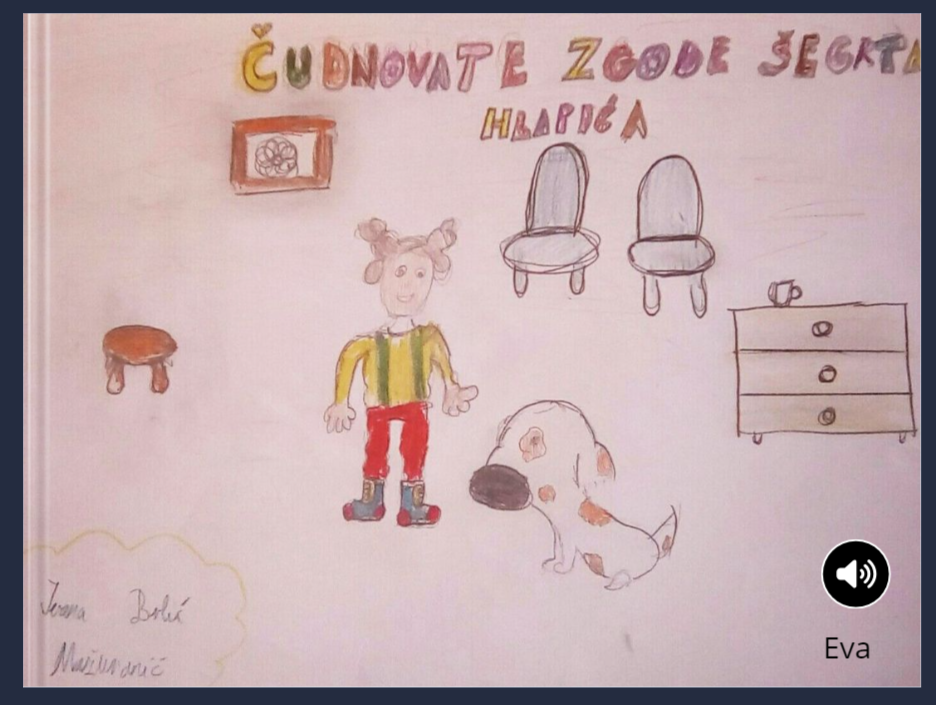 https://read.bookcreator.com/u67vO6uuWBf0qRJXyX4rsNxeayv2/6Ype1DtNQZ2beBdleFDgXQ/6e47GHEySCSwwVTIJsUWIA
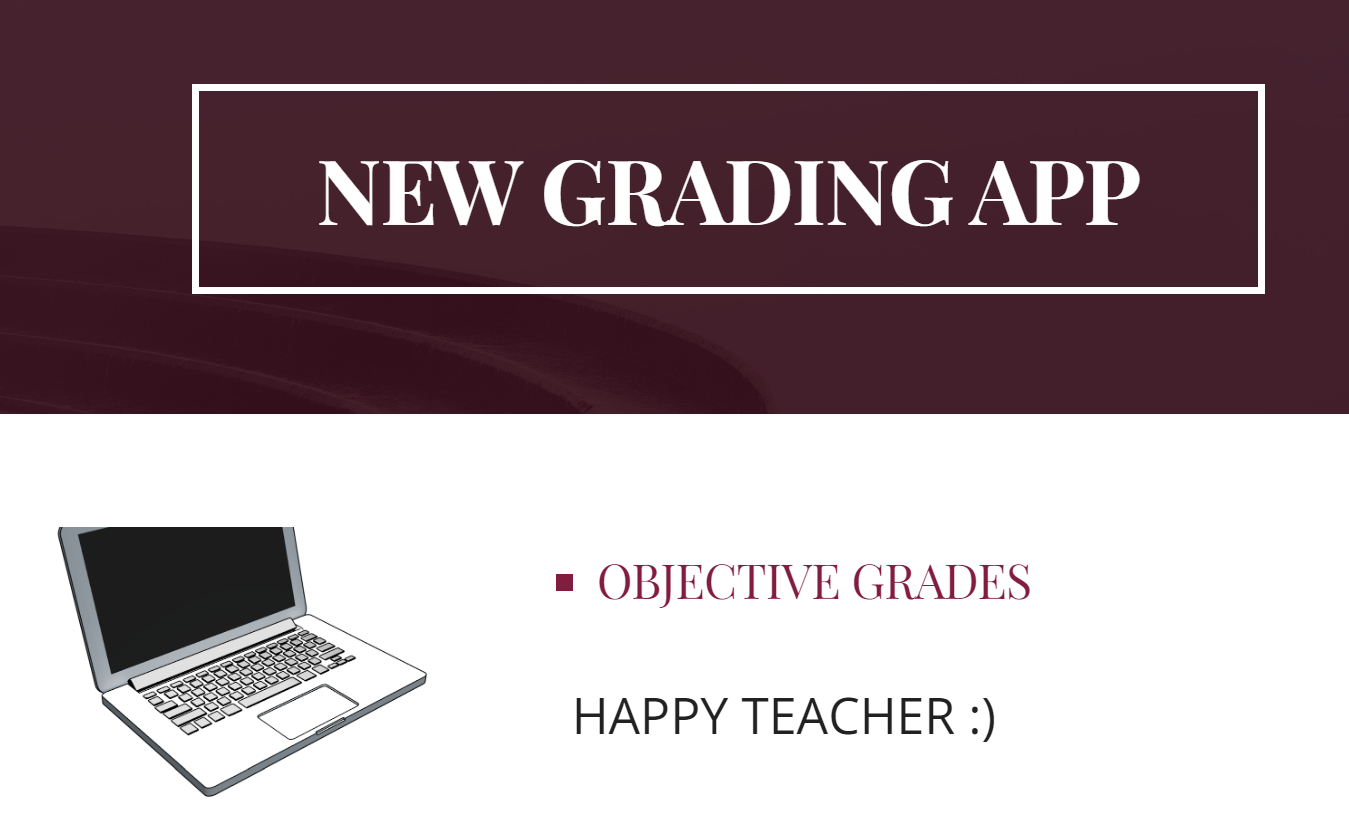 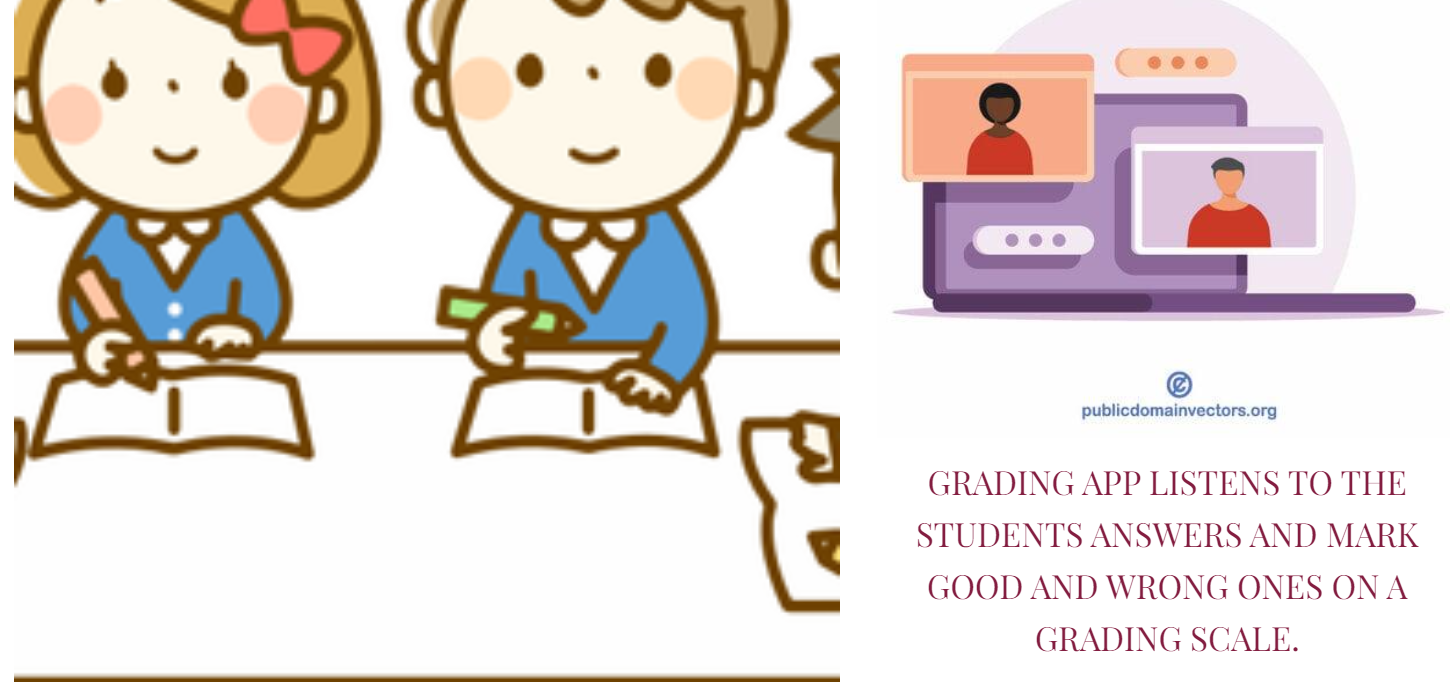 MY DREAM APP
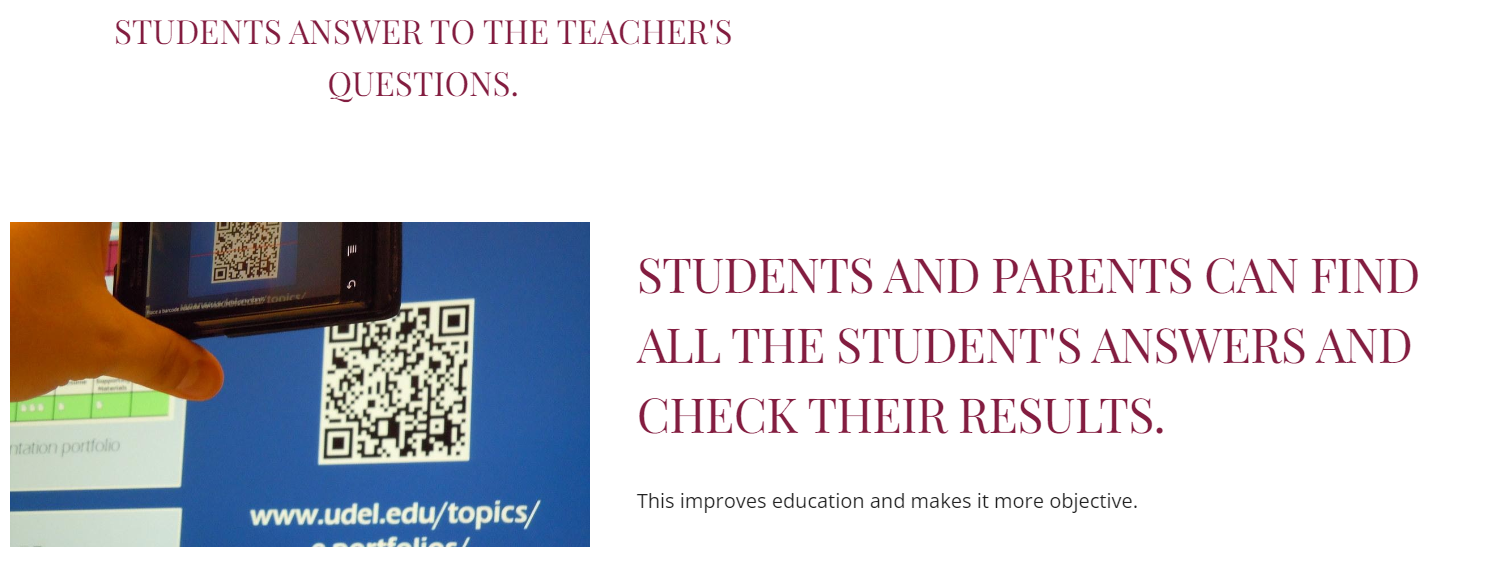 https://sites.google.com/view/brankicaimirta/home